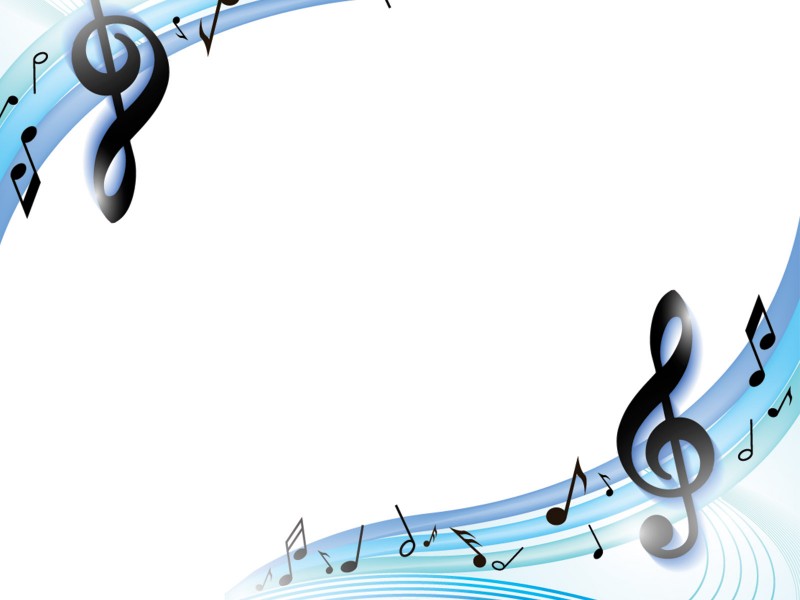 муниципальное бюджетное дошкольное образовательное учреждение
«Детский сад № 3» городского округа Самара
443004 г. Самара, ул. Нефтяников, д. 14а
тел.: (846) 330-37-16 факс: (846) 330-37-16 е-mail: mdou-3k@yandex.ru
Воспитанники МБДОУ «Детский сад № 3» 
г.о. Самара 
посетили МБУ ДО г.о. Самара 
«Детскую музыкальную школу 
им. П.И. Чайковского»
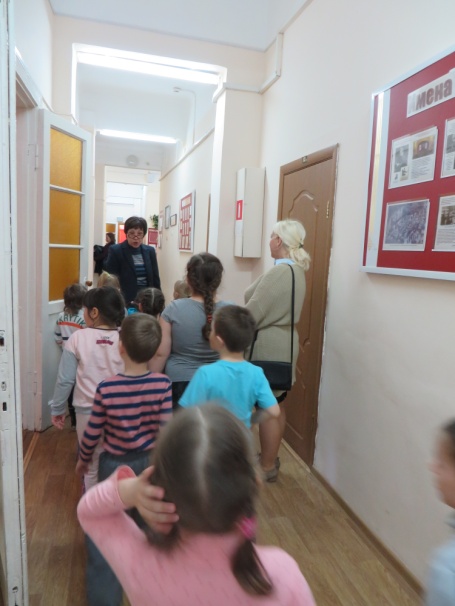 «Музыка - могучий источник мысли. Без музыкального воспитания невозможно полноценное умственное развитие ребёнка (…). Развивая чуткость ребёнка к музыке, мы облагораживаем его мысли, стремления»
Май, 2018 г.
В. Сухомлинский
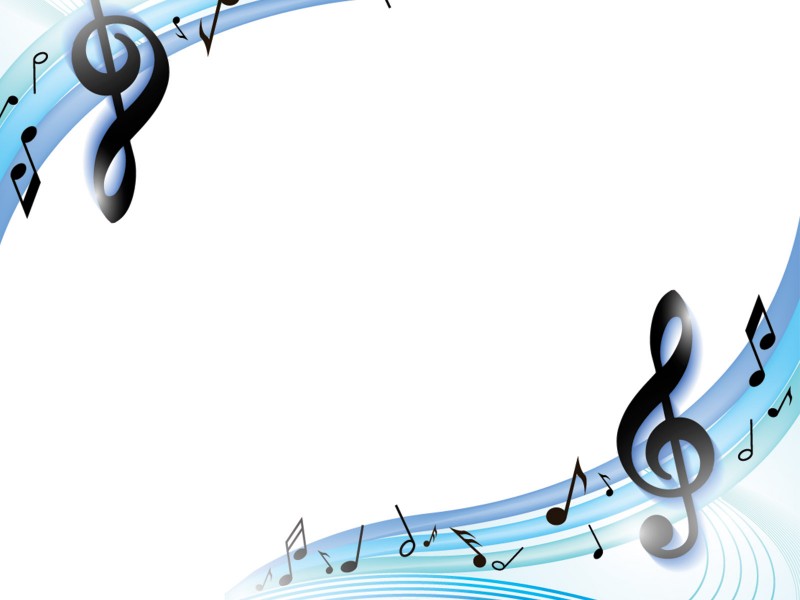 "Музыкальное воспитание - это не воспитание музыканта, а, прежде всего, воспитание человека."
В. Сухомлинский
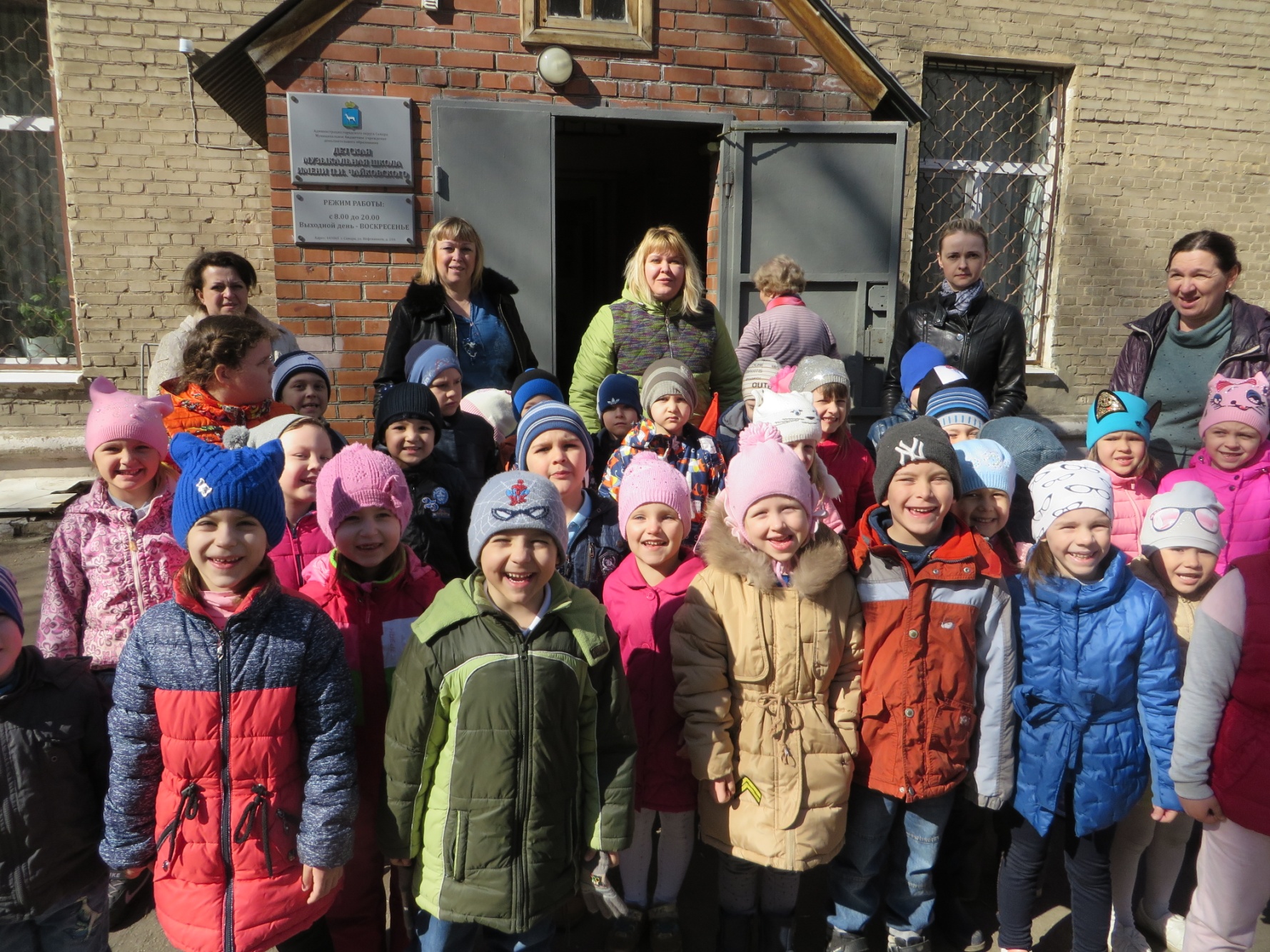 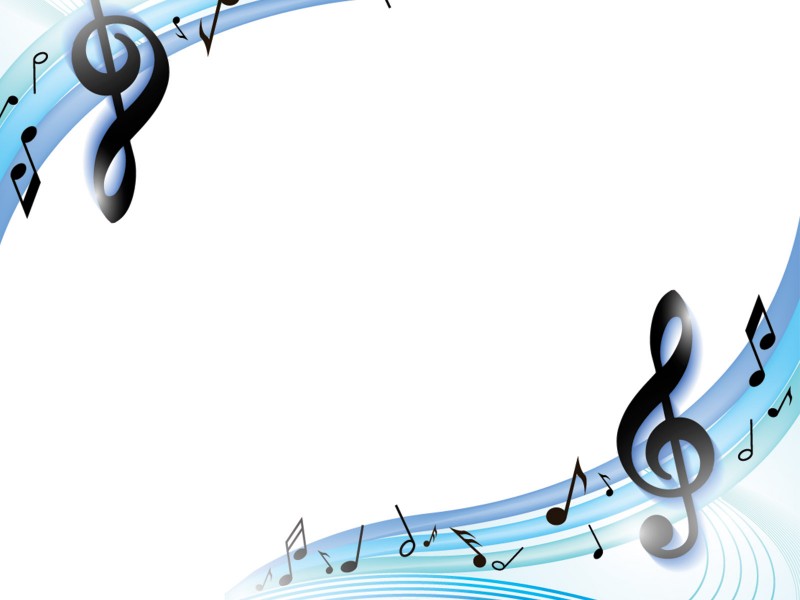 Музыка  - могучий источник мысли. Без музыкального воспитания невозможно полноценное умственное развитие.  
Музыка объединяет моральную, эмоциональную и эстетическую сферы человека. Музыка — это язык чувств.
В.А. Сухомлинский
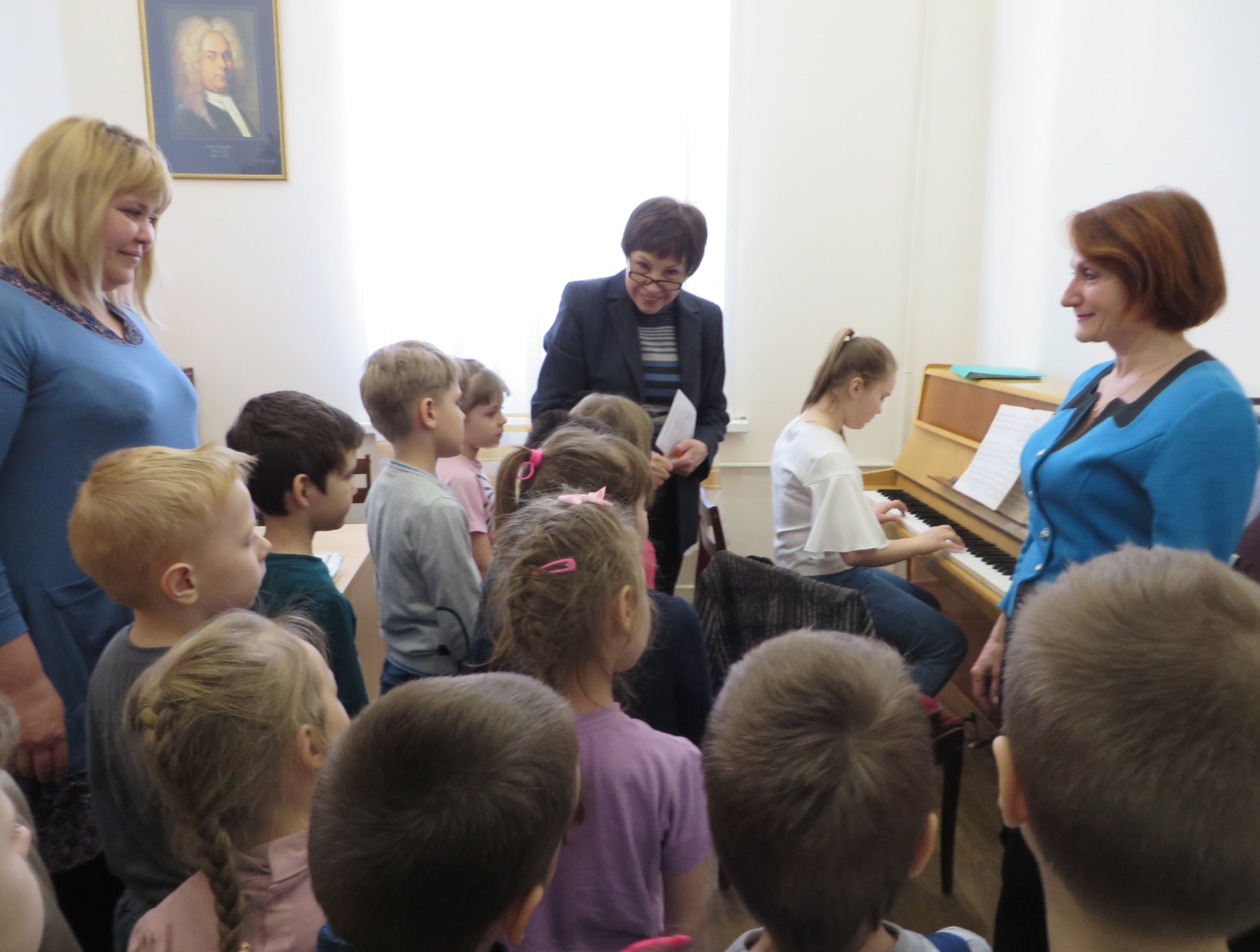 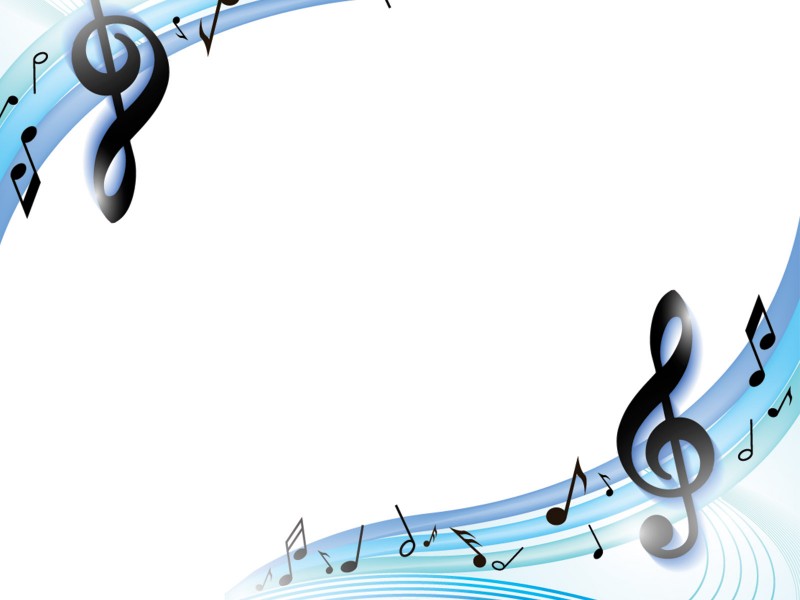 «Музыка воодушевляет весь мир, снабжает душу крыльями, способствует полету воображения; музыка придает жизнь и веселье всему существующему, делает человека счастливыми.
Ее можно назвать воплощением всего прекрасного и всего возвышенного.» Платон
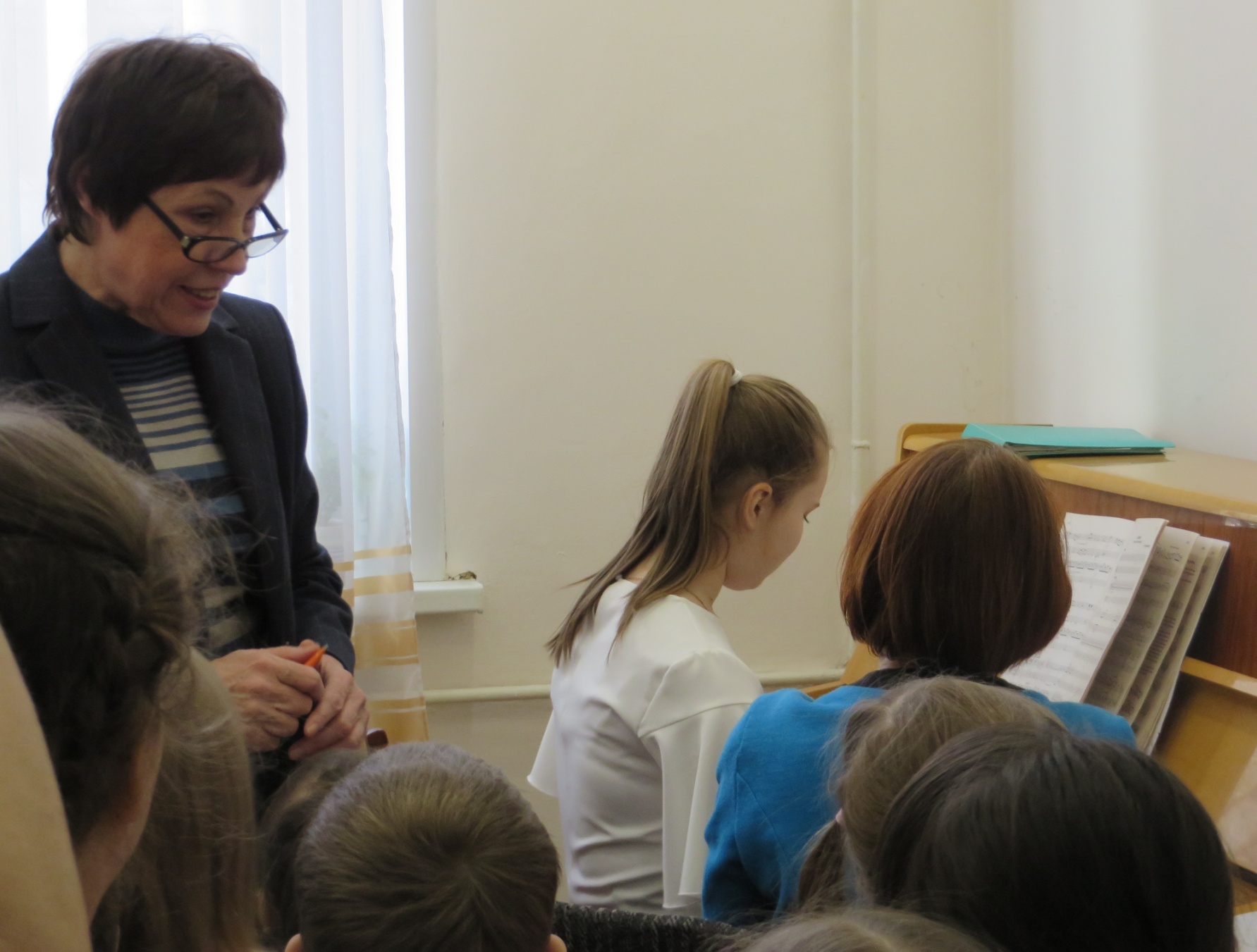 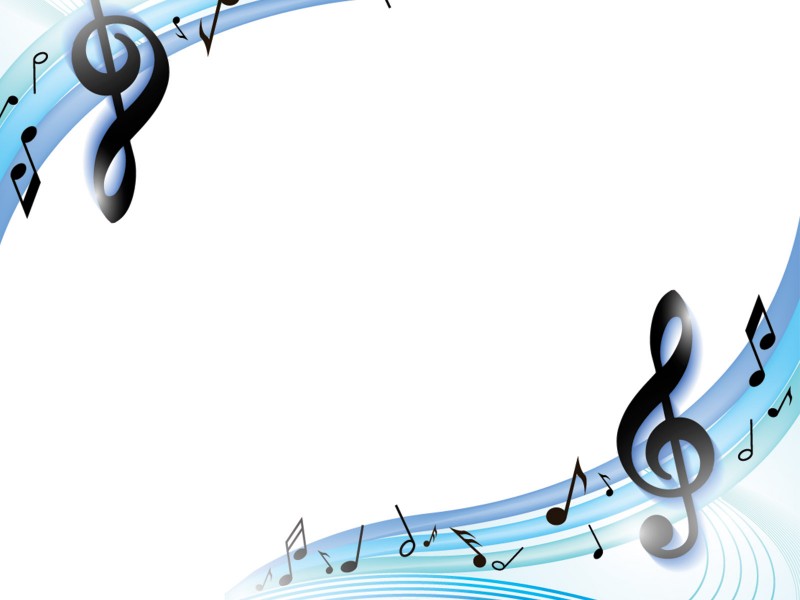 Из всех искусств музыка  - самое человечное и распространенное.
Жан Поль
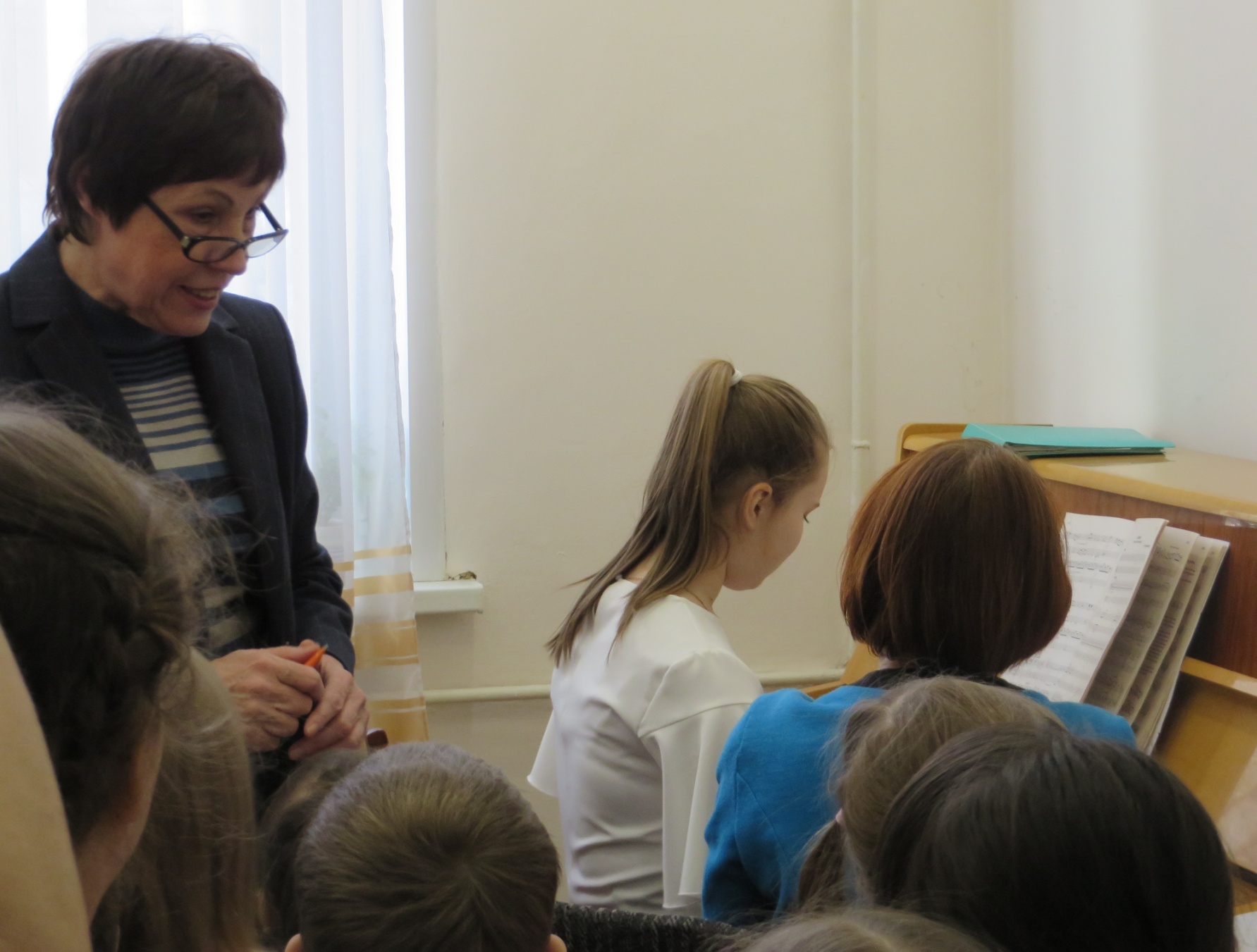 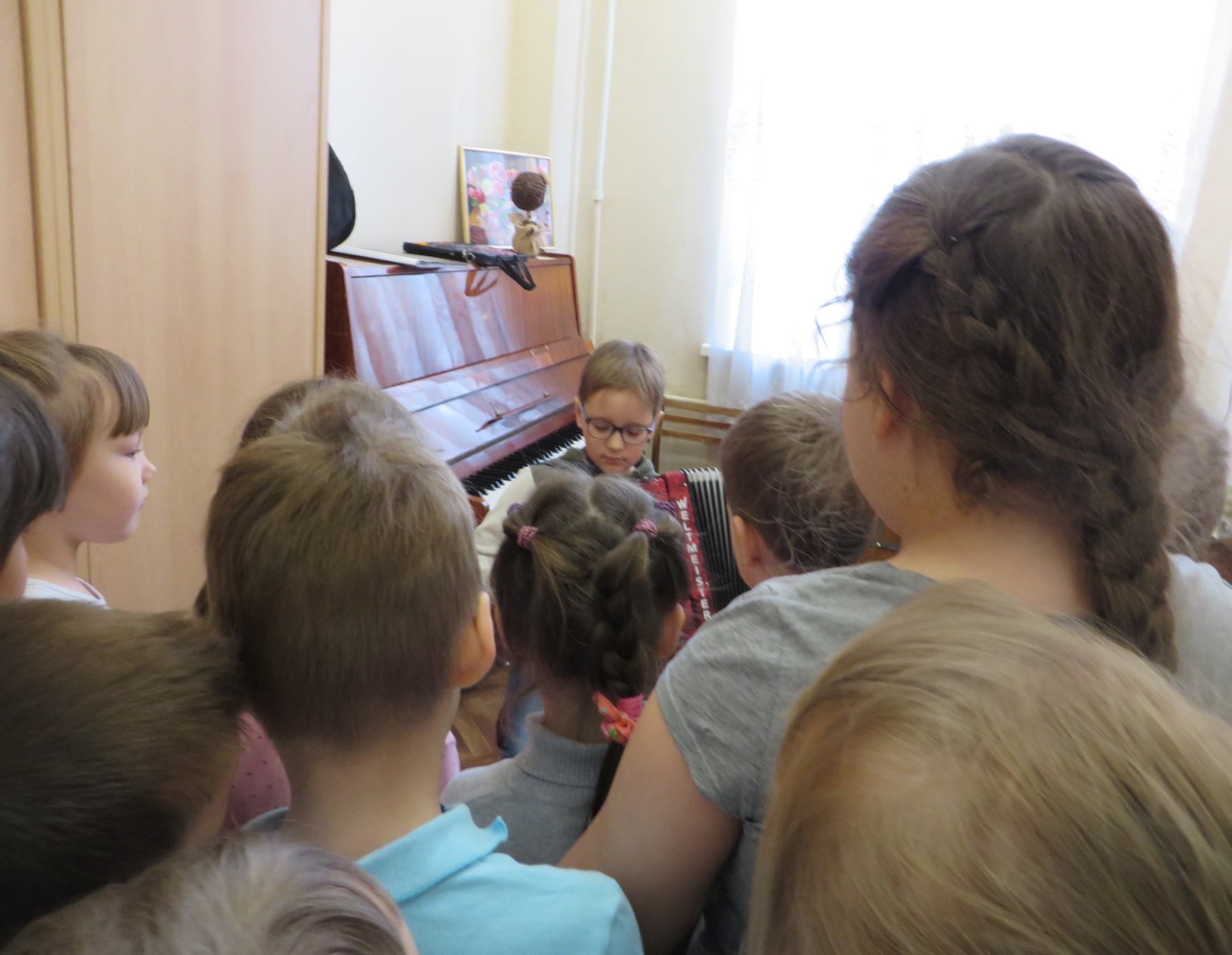 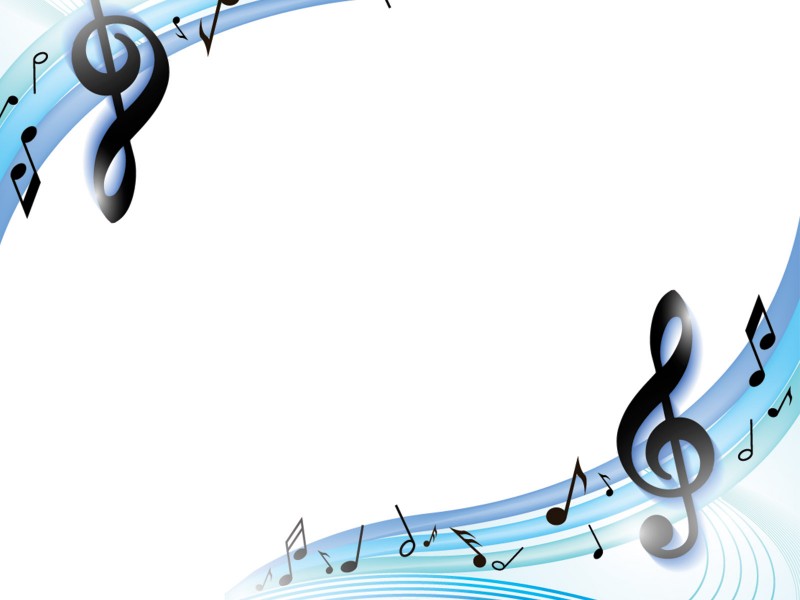 «Умение слушать и понимать музыку - один из элементарных признаков эстетической культуры, без этого невозможно представить полноценного воспитания»
В. Сухомлинский
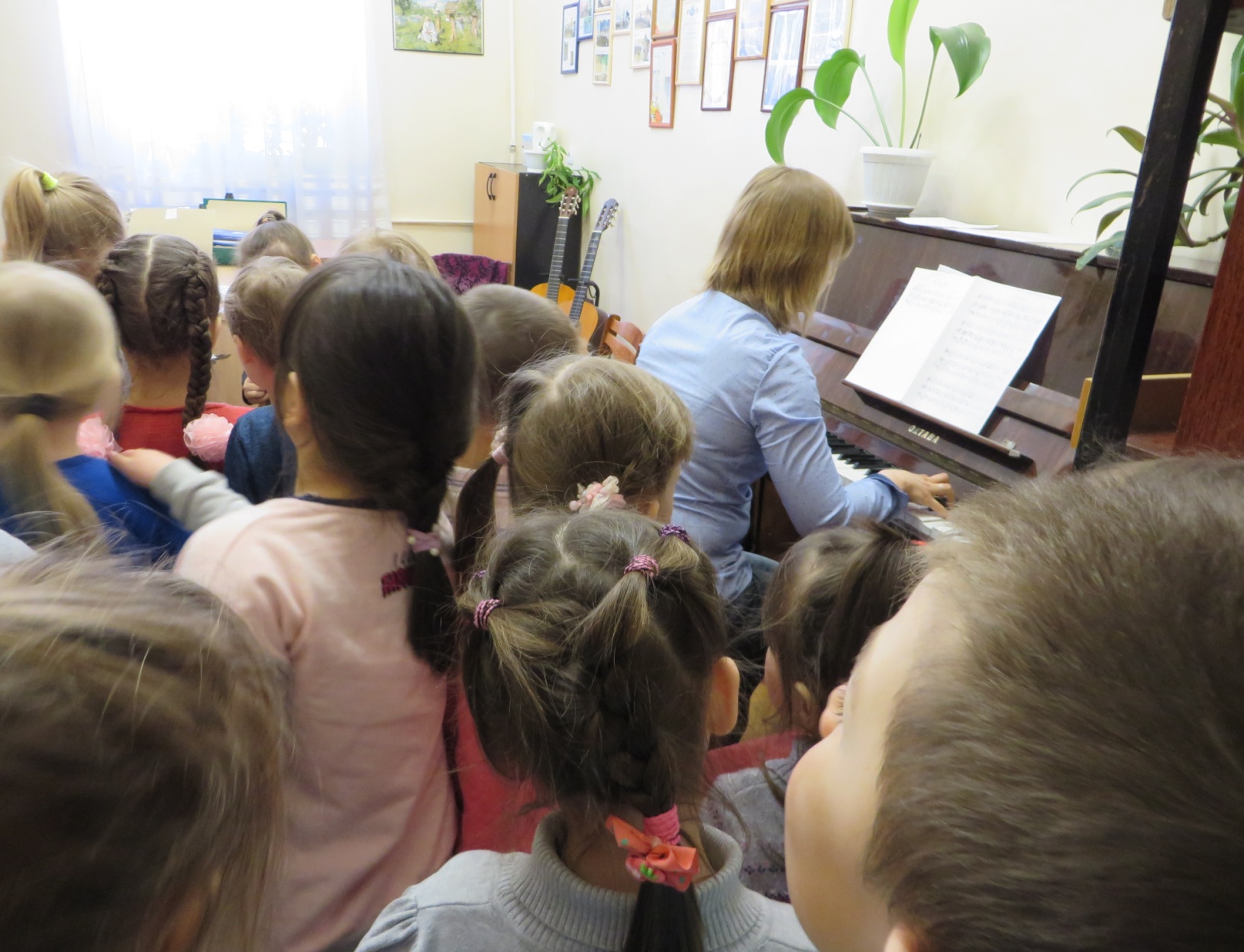 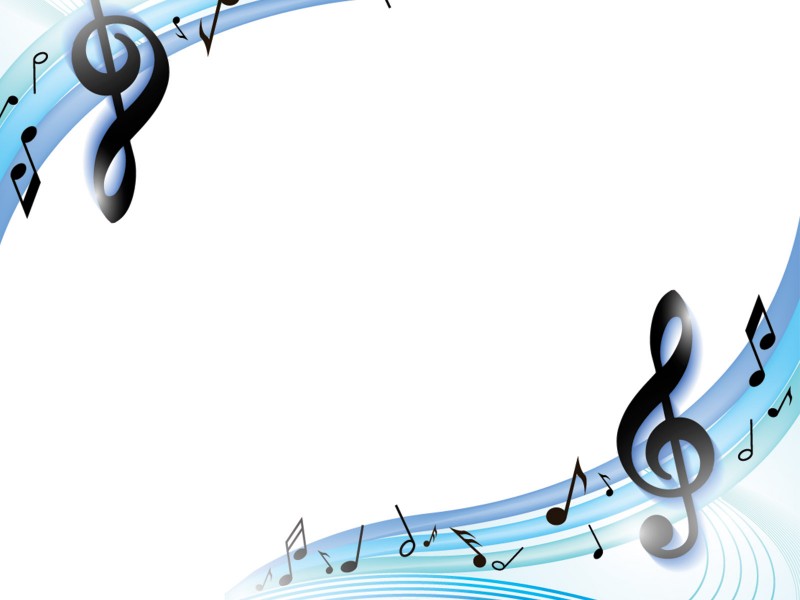 Музыка может изменить мир, 
поскольку она способна изменить людей. Боно
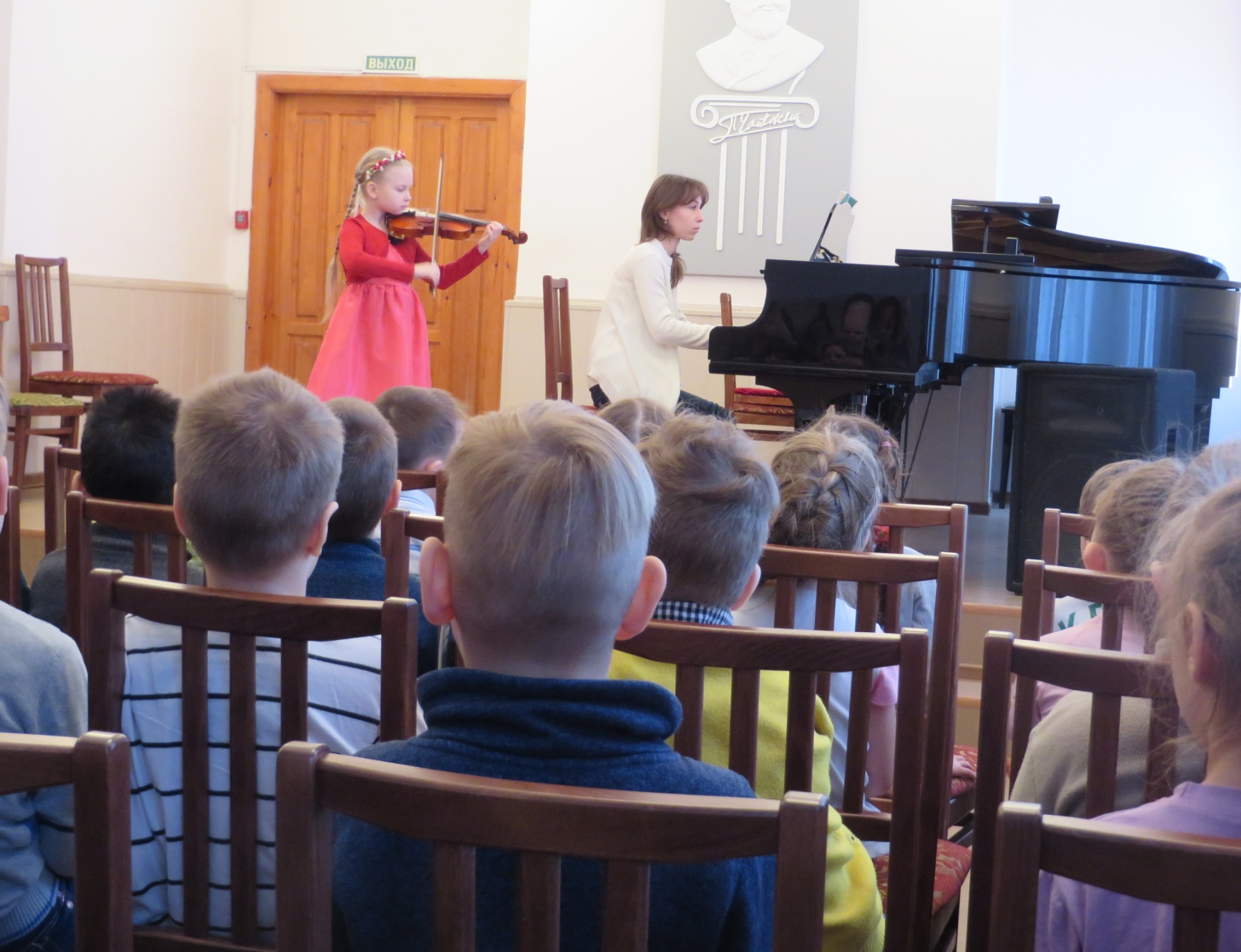 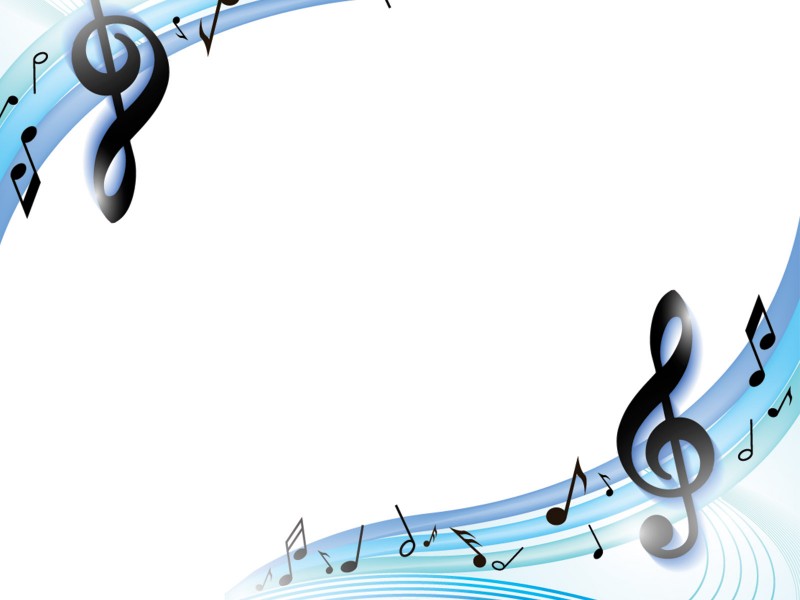 Музыка - это величайшее утешение: оно освежает сердце и дарует ему мир. Мартин Лютер
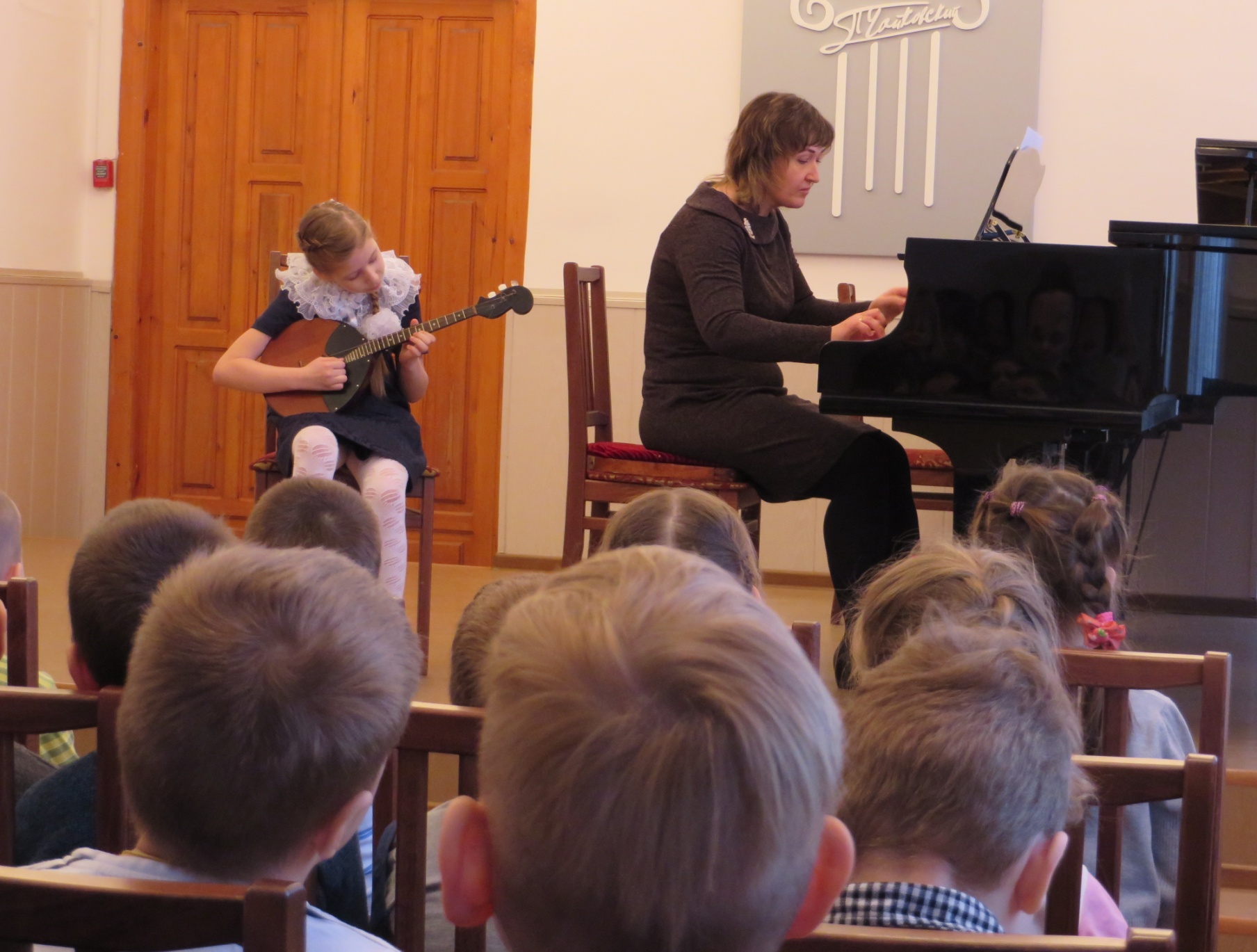 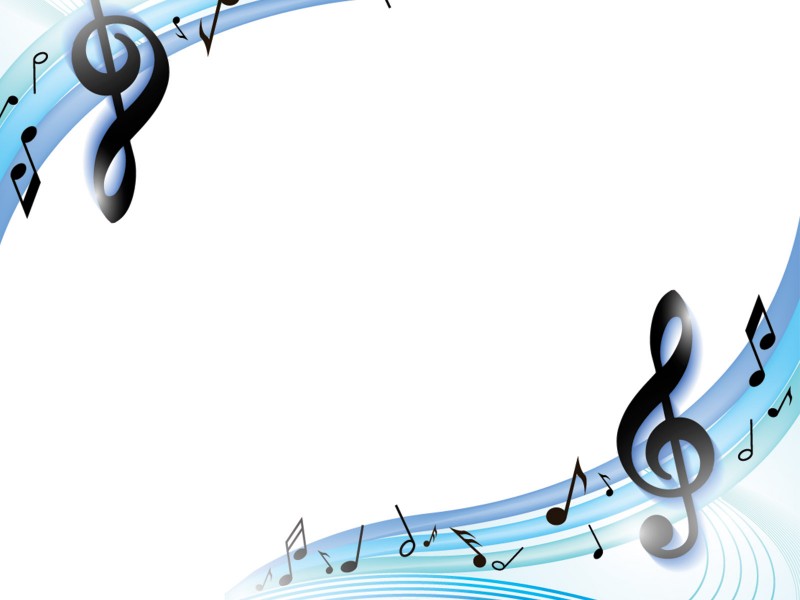 Чтобы полюбить музыку, надо прежде всего её слушать. Дмитрий Шостакович
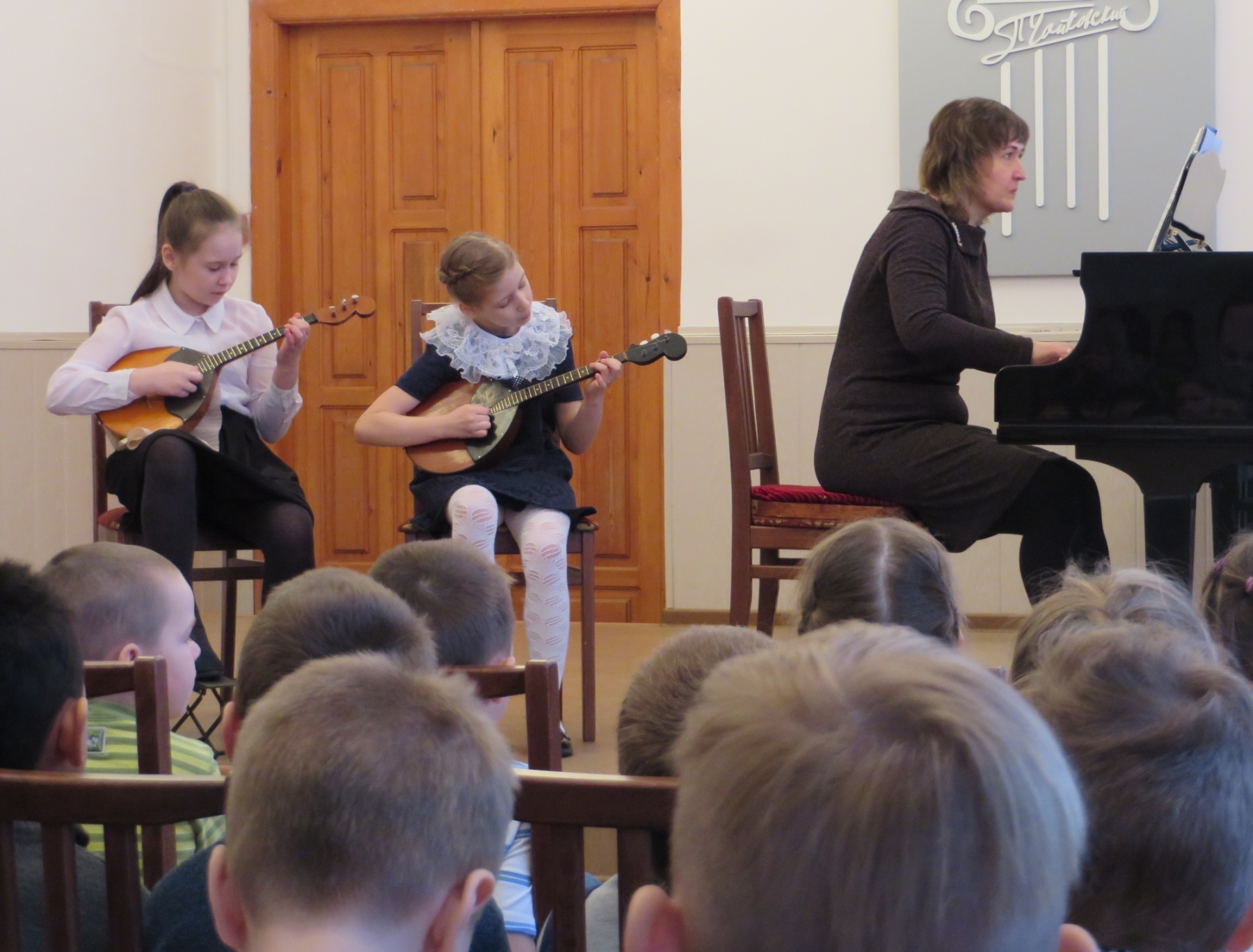 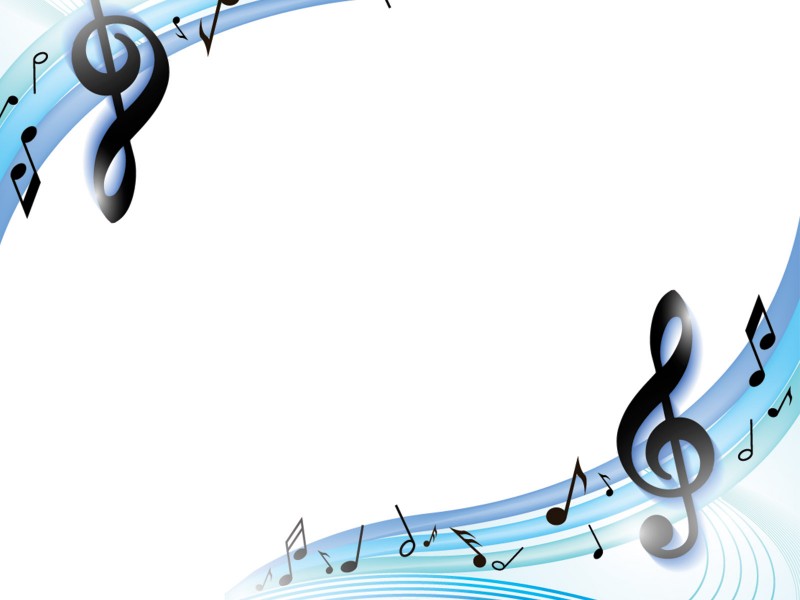 Я пишу о моей жизни и я пишу о том, что я думаю, и вы знаете, каждая песня разная. Есть песни о любви и грустные песни. Это идёт из моего сердца, и это действительно всё, что я чувствую. Музыка спасла меня во многих отношениях. Она питает мою душу. Тейлор Момсен
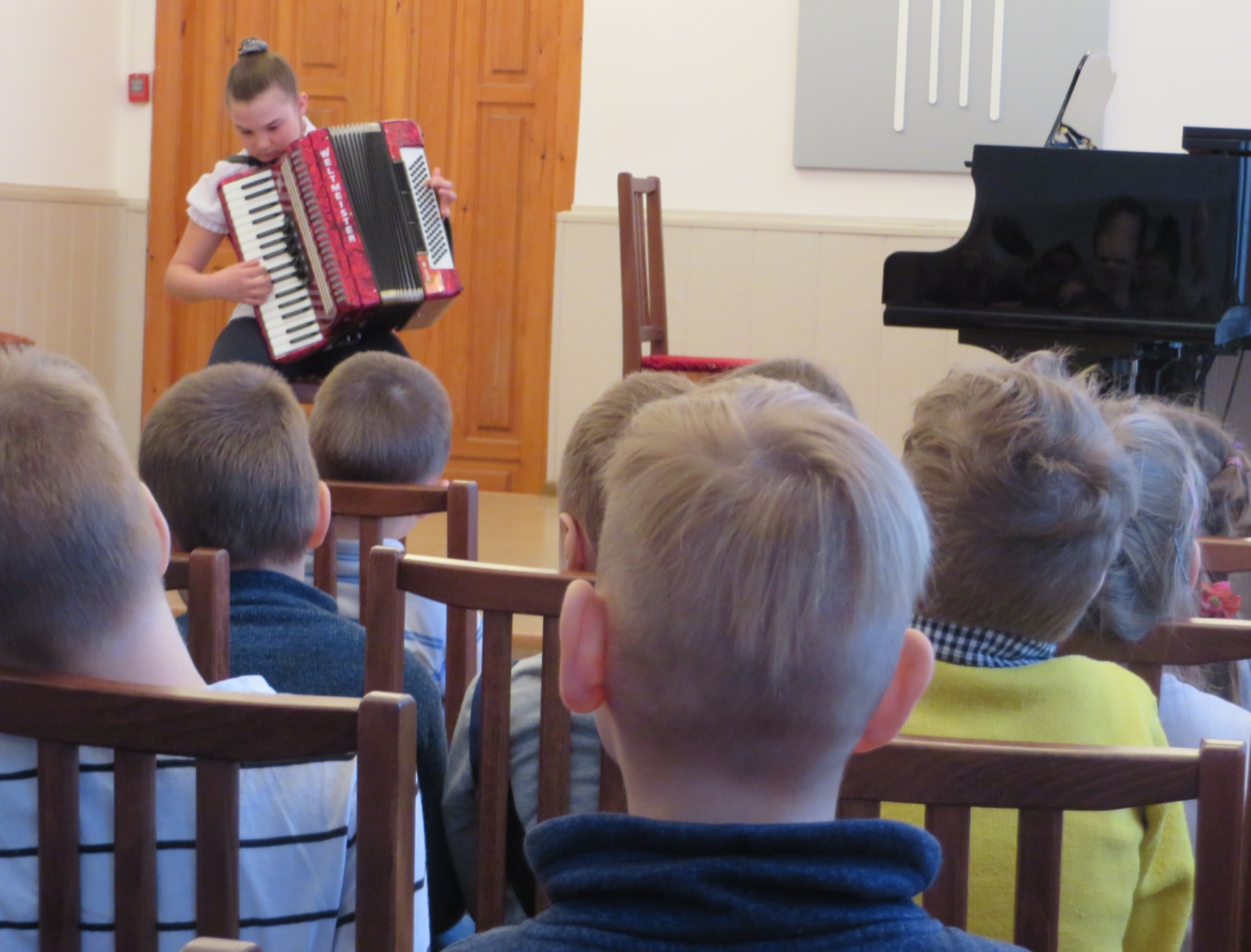 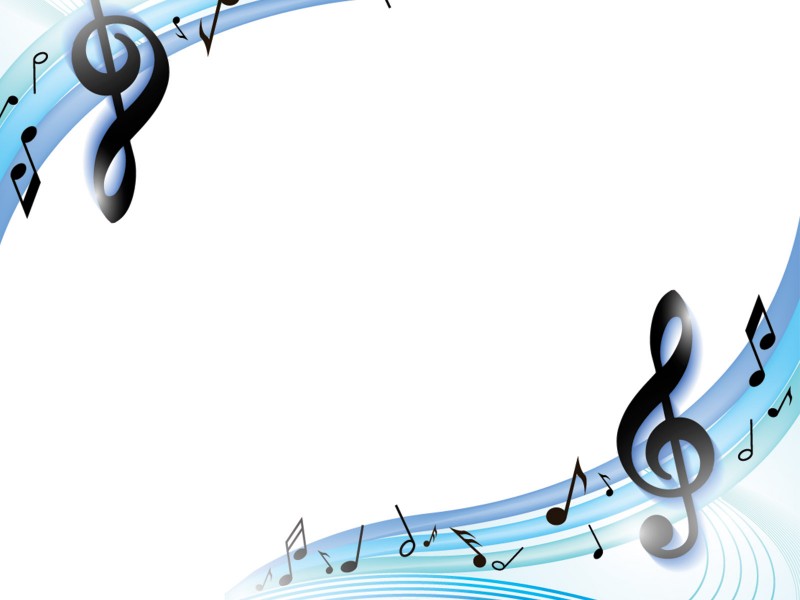 Любите и изучайте великое искусство музыки: оно откроет вам целый мир высоких чувств, страстей, мыслей. Оно сделает вас духовно богаче, чище, совершеннее. Благодаря музыке вы найдете в себе новые, неведомые вам прежде силы. Вы увидите жизнь в новых тонах и красках. Дмитрий Шостакович
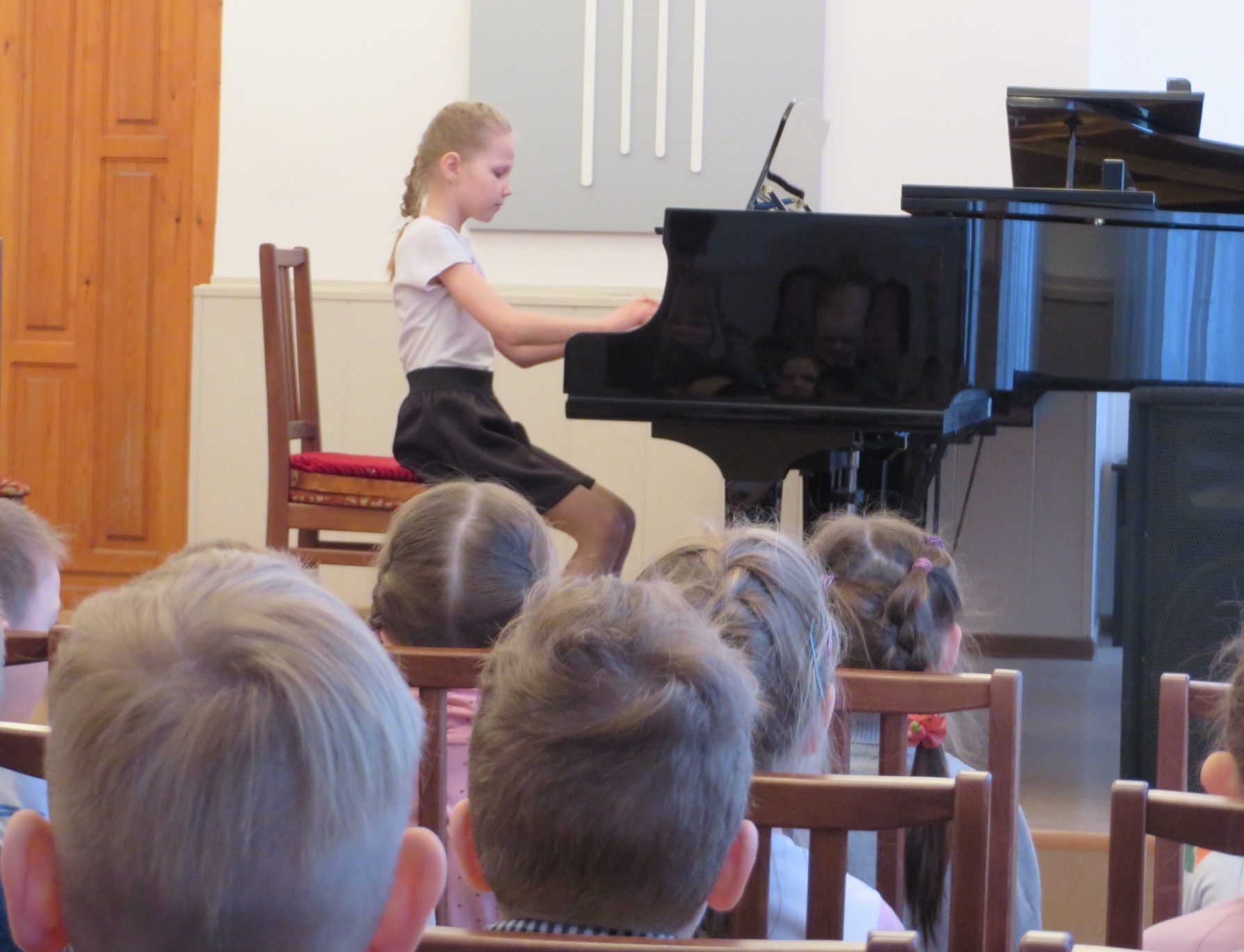 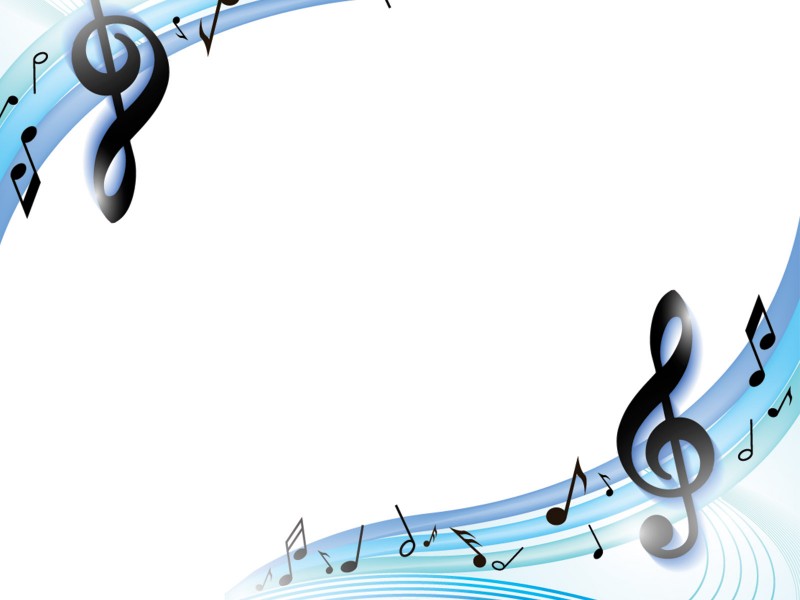 Не обязательно понимать музыку, но необходимо, чтобы она доставляла наслаждение.Леопольд Стоковский
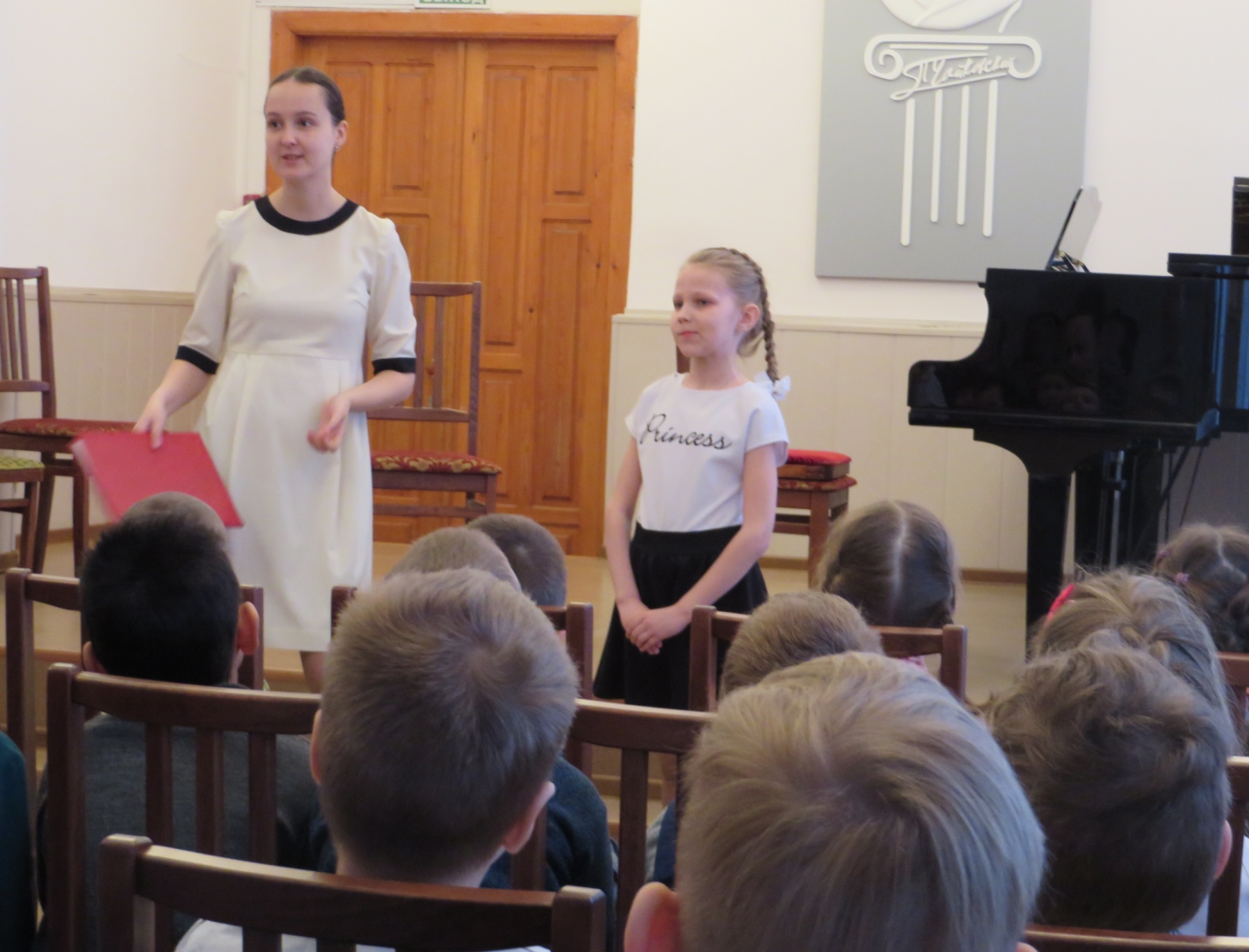 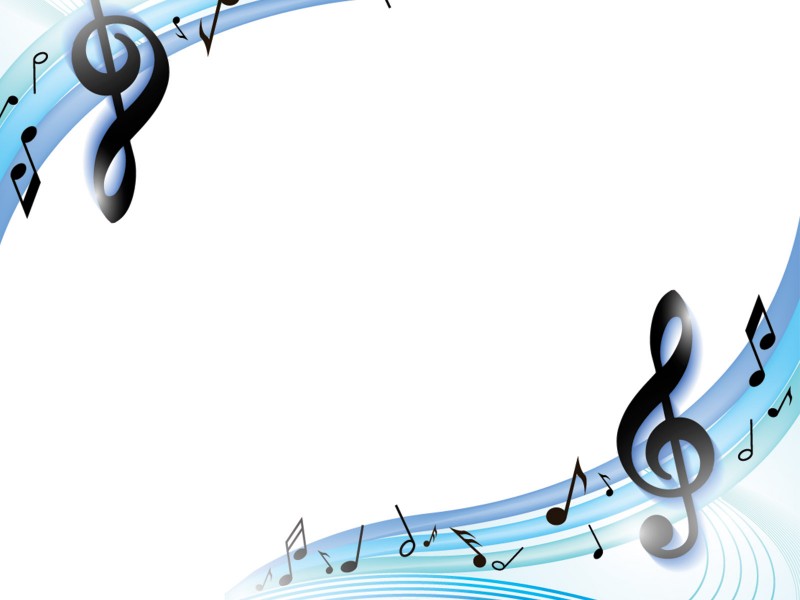 Цель музыки — трогать сердца.Иоганн Себастьян Бах
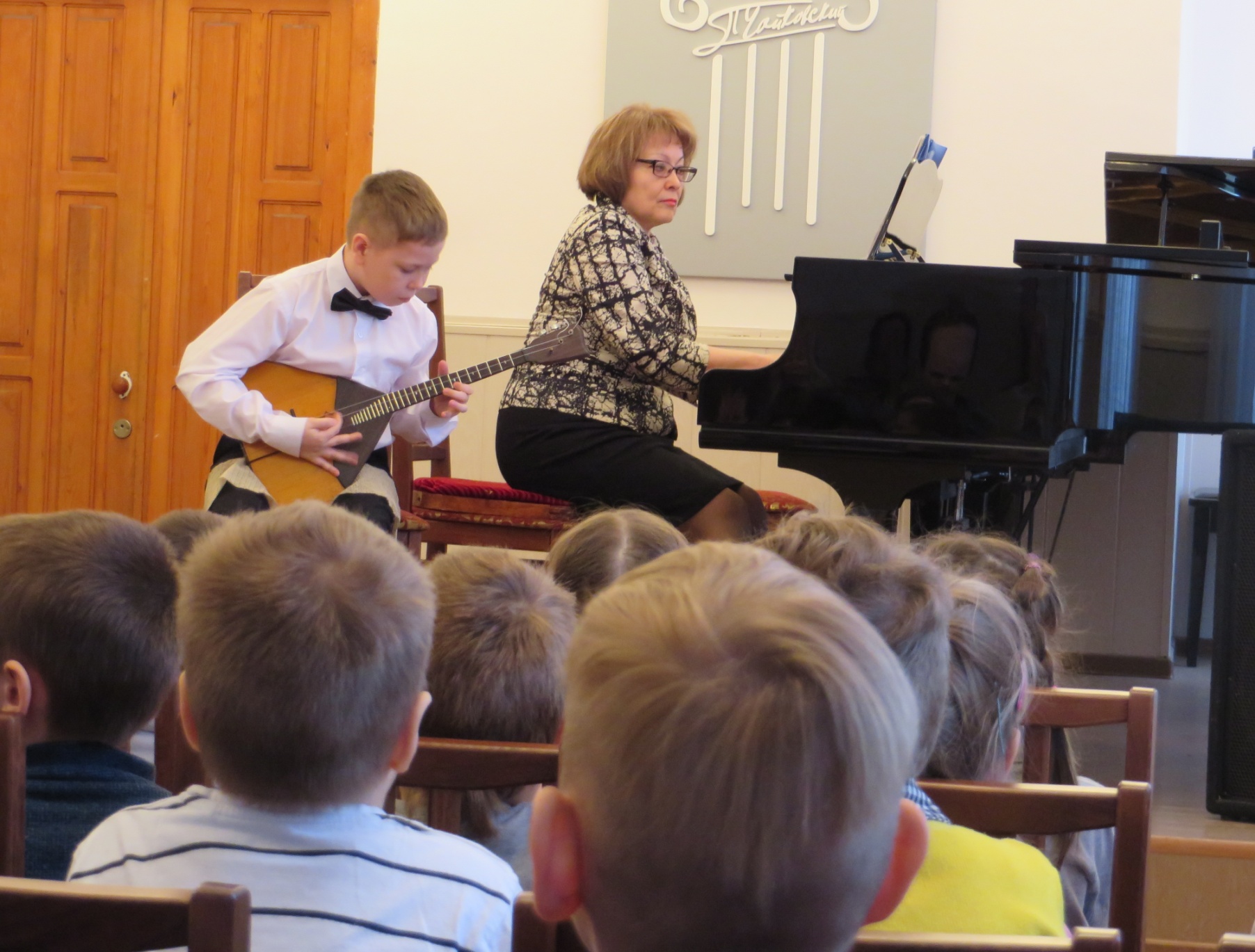 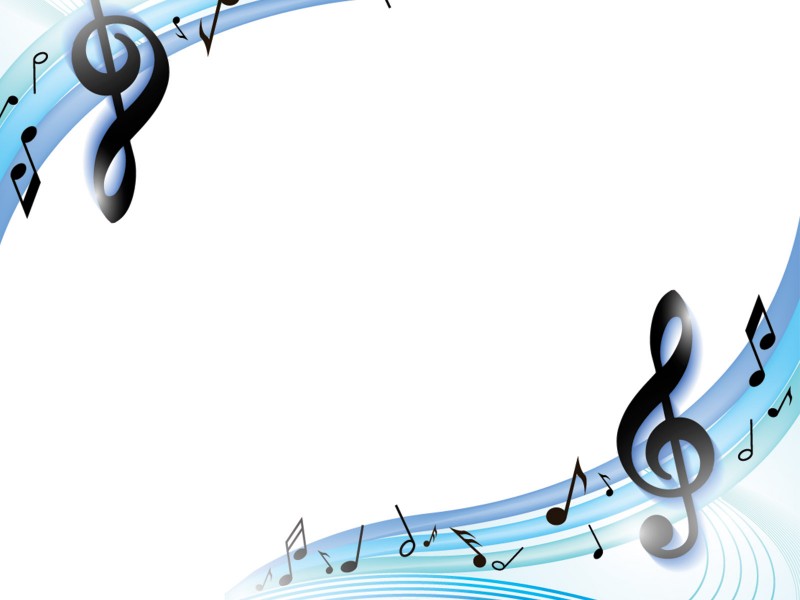 муниципальное бюджетное дошкольное образовательное учреждение
«Детский сад № 3» городского округа Самара
443004 г. Самара, ул. Нефтяников, д. 14а
тел.: (846) 330-37-16 факс: (846) 330-37-16 е-mail: mdou-3k@yandex.ru
«Любите и изучайте великое искусство музыки. Оно откроет вам целый мир высоких чувств, страстей, мыслей. Оно сделает вас духовно богаче. Благодаря музыке вы найдете в себе новые неведомые вам прежде силы. Вы увидите жизнь в новых тонах и красках.»
Д.Шостакович